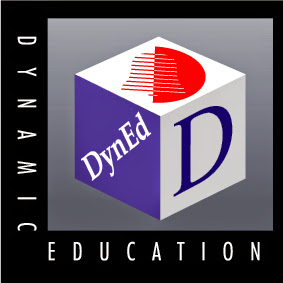 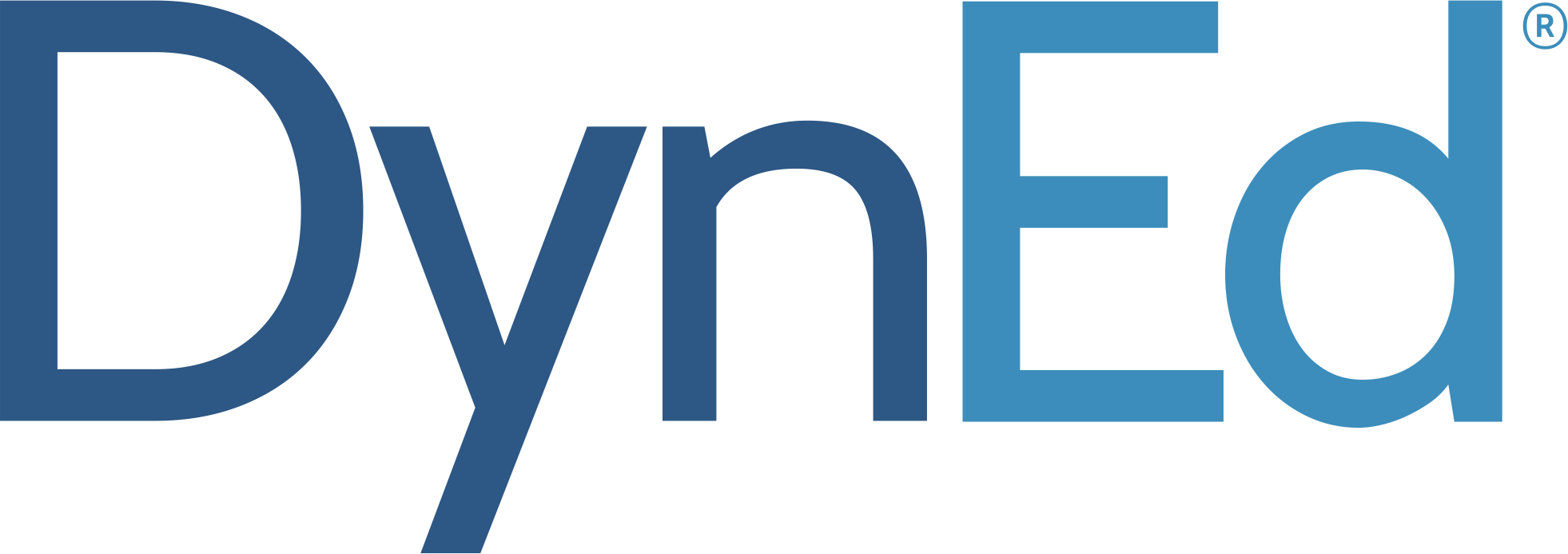 Sistemde Sınıf Listelerinin Eksik Görünmesi ve Sınıfların Güncellenmesi
Öğrenci listelerinin sistemde eksik görünmesi DynEd sistemini uygulamaya çalışan öğretmen arkadaşlarımdan sıklıkla duyduğum bir sorun. Bu nedenle bu konuyla ilgili bir slayt hazırladım. Umarım sorunun giderilmesine yardımcı olur. Hepinize çalışmalarınızda başarılar dilerim 
Örneğin; benim sınıfım 20 kişilik, fakat 
     listede 16 kişi görünüyor.
Records Manager’a girdiğimizde sınıflarımızdaki öğrencilerimiz eksik görünüyorsa www.eba.gov.tr  adresine giriyoruz.
Sisteme giriş yaptığımızda sağ üst köşede adımızın üzerine geliyoruz.
	‘’Öğrenci şifre’’ yazan kısma tıklıyoruz.
Öğrencinin TC kimlik numarasını  
     yazıp ‘’Tamam’’a tıklıyoruz.
Öğrencimiz sisteme kaydedildi.
Öğrencimizin TC kimlik numarasını yazıp EBA’da sisteme kaydettikten sonra http://dyned.eba.gov.tr/EBA_Dyned/ adresine giriyoruz.
‘’Öğrenci veya Öğretmenler İçin 
    Kullanıcı Girişi’’ne tıklıyoruz.
‘’Sınıflarımı güncelle’’ butonuna   
    tıklıyoruz.
Sınıflarımızı tek tek seçip güncelledikten sonra öğrencilerimizi de güncelliyoruz.
Sınıflarımızı ve öğrenci bilgilerimizi güncelledikten sonra DynEd Records Manager’a  yeniden giriş yapıyoruz.
Listede eksik görünen öğrencilerim artık sistemde görünüyor 
Sisteme yeni kaydettiğimiz öğrencilerimize kullanıcı adı ve şifre almak için daha önceki işlemleri tekrarlıyoruz.
Yeni kaydettiğimiz öğrencilerimizin kullanıcı adı ve şifrelerini artık dağıtabiliriz 
Ecem BİLEN
Kars İl Milli Eğitim Müdürlüğü